観察
情勢判断
意思決定
行動
フィードバック
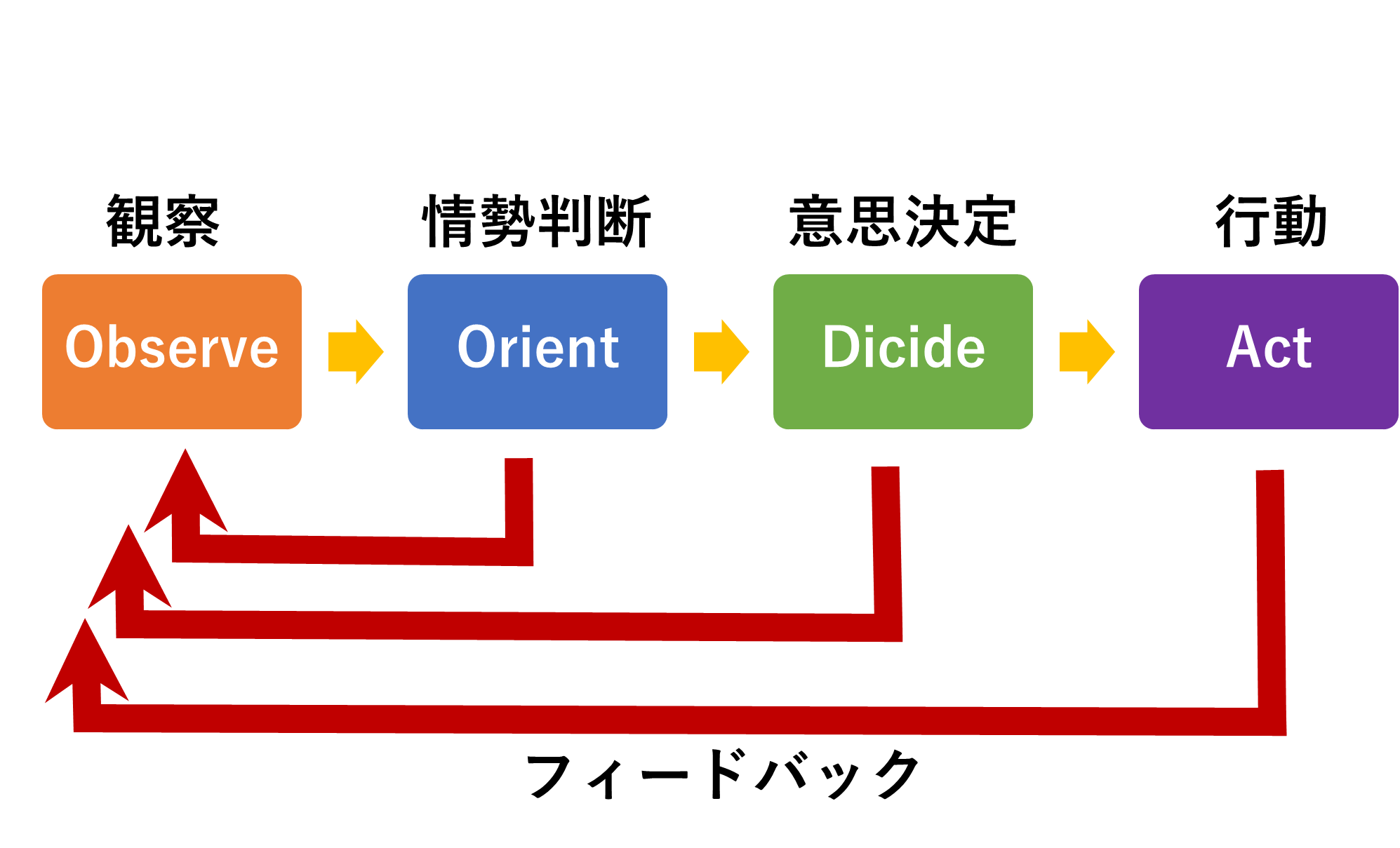 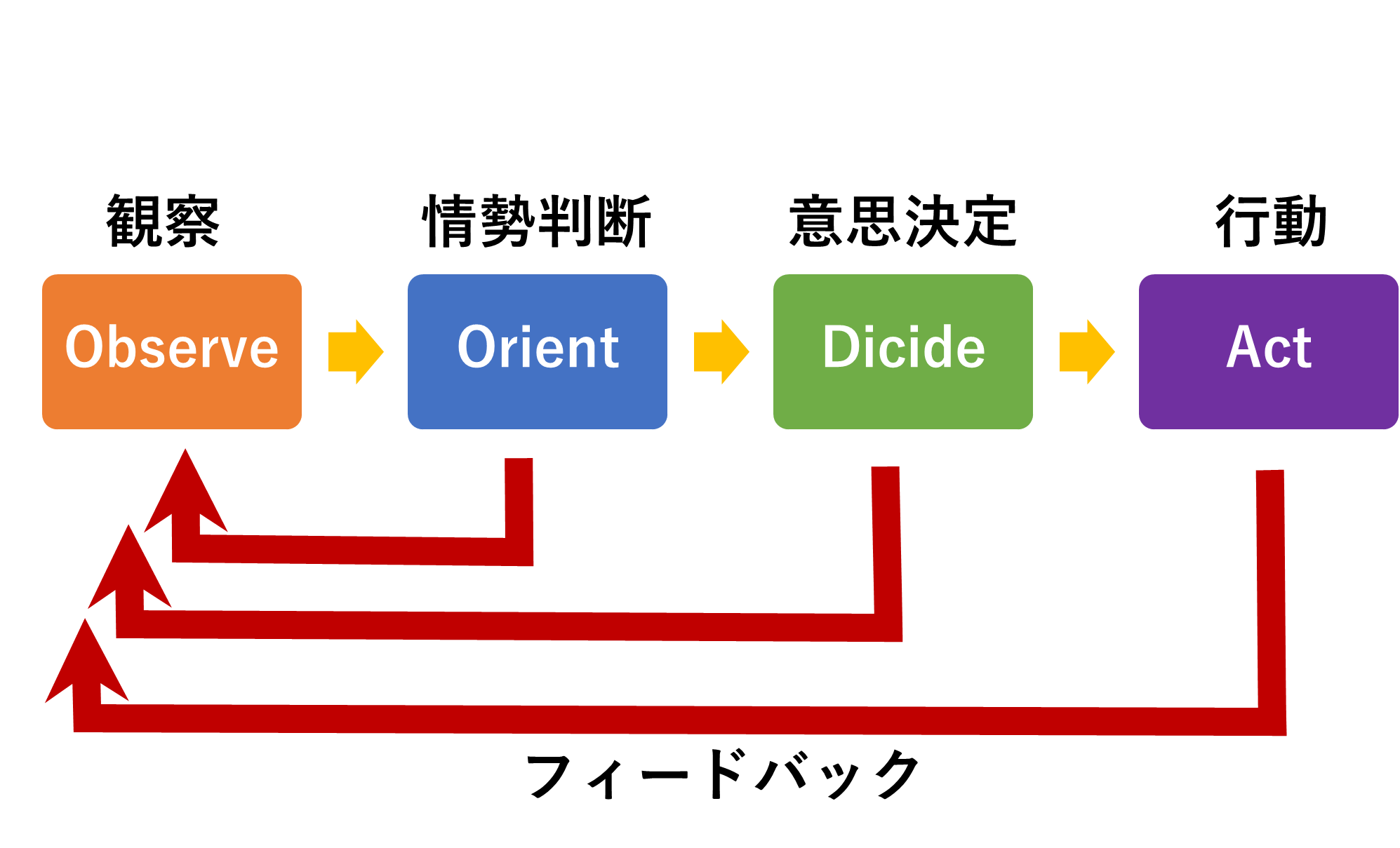 観察
情勢判断
意思決定
行動
フィードバック